人教精通版五年级下册
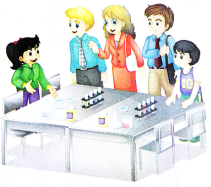 Unit1 Welcome to our school!
WWW.PPT818.COM
>>Warm-up
Let’s review
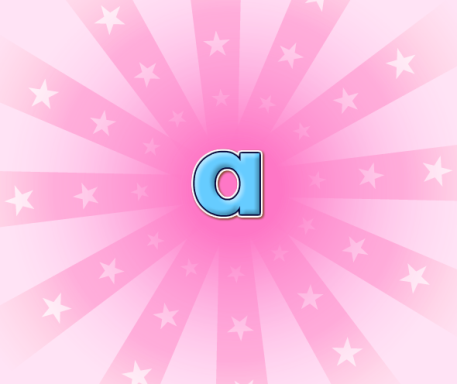 （单击图片可播放动画）
>>Lead-in
Free talk
This is our … We often …. in the …
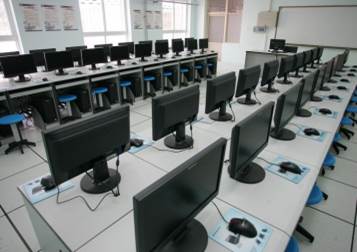 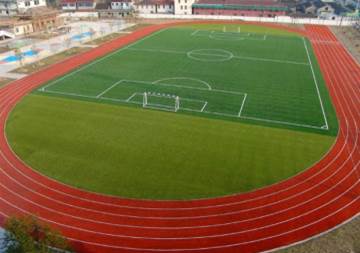 >>Presentation
Look and say
After visiting the library and the meeting room,
What other places do they visit?
Can you guess?
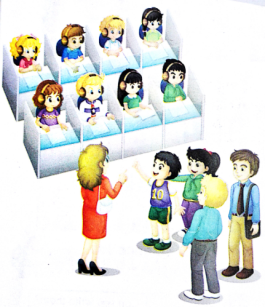 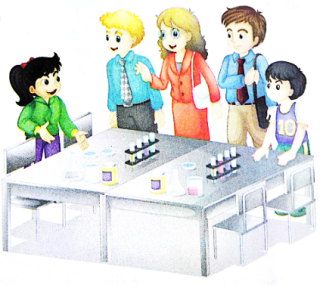 >>Presentation
Look and say
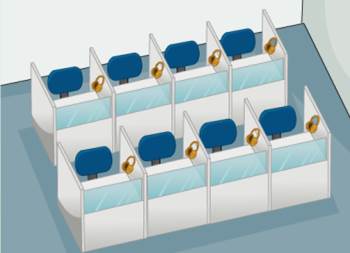 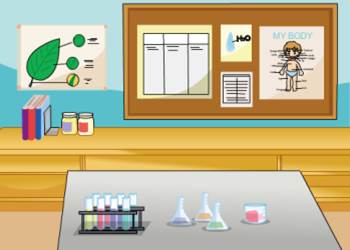 science lab
language lab
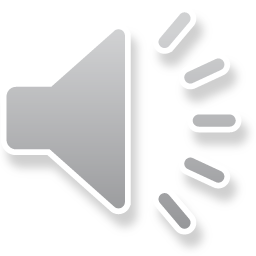 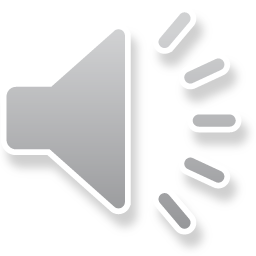 >>Presentation
Look and say
What lessons do we have in the science lab?
We often have science lessons in it.
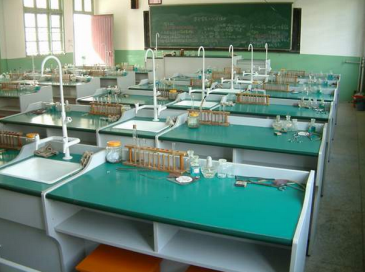 This is our science lab.
We often ...
>>Presentation
Look and choose
What lessons do we have in the language lab?
We often have English lessons in it.
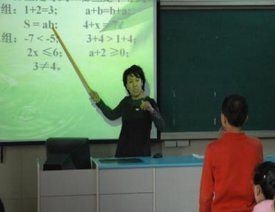 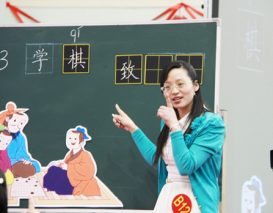 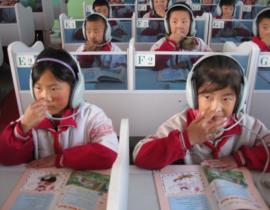 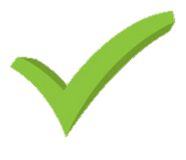 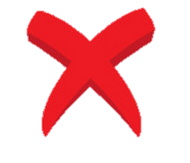 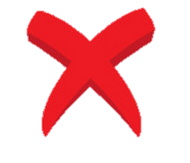 >>Presentation
Look and say
This is our language lab.
We often ...
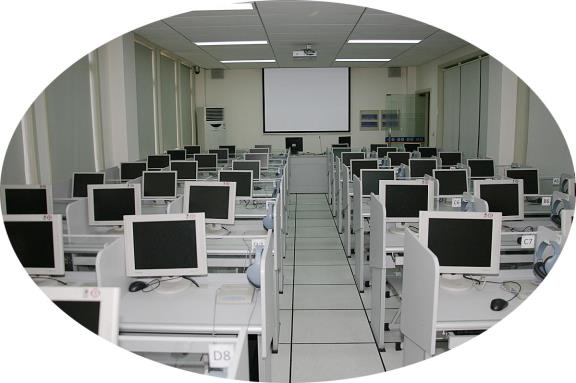 >>Presentation
Listen and say
How many science lessons do they have in a week?
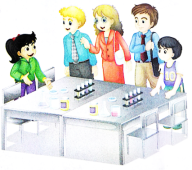 We have two.
How many English lessons do they have 
in a week?
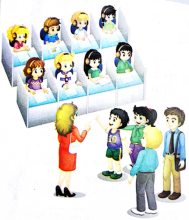 We have three.
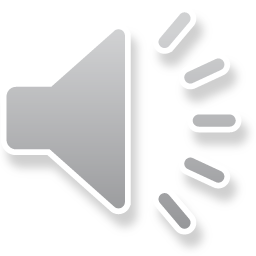 >>Practice
Ask and answer
What’s this? What do you often do in the …? How many…lessons do you have in a week?
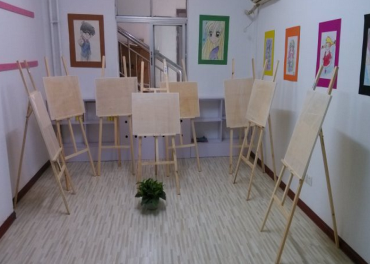 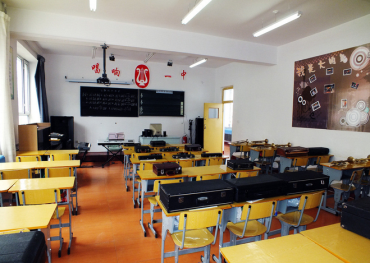 >>Practice
Role play
三人一组，分角色表演对话。
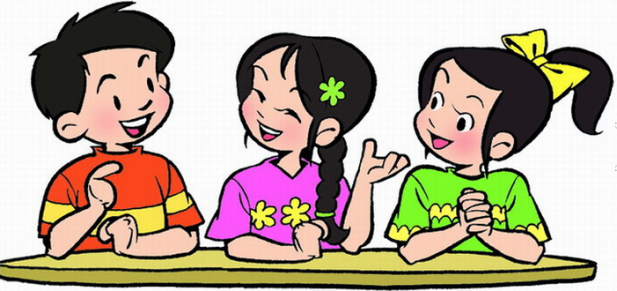 >>Practice
Group work
创编新对话
Welcome to our school!
This is our …
We often … in the …
We have … lessons in a week.
We all like …
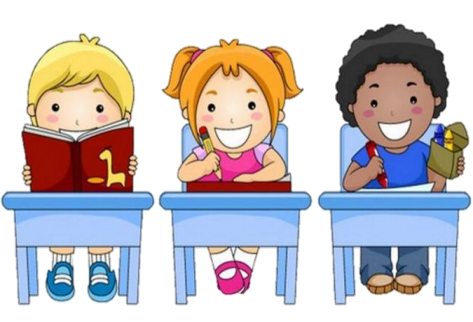 >>Summary
This is ... We often … in the …
How many … lessons do you have in a week?
We have ...
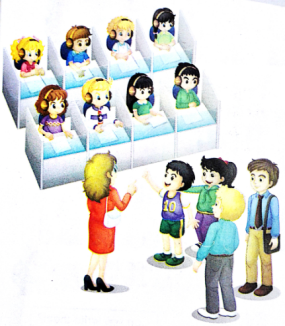 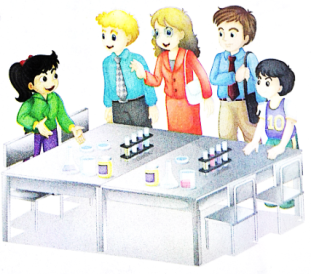 >>Homework
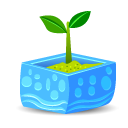 1.登录“优教同步学习网”，观看课文动画，按照正确的语音、语调朗读课文对话。 
2.参考本课Just read and talk部分，编写一段新的对话（不少于6句）。
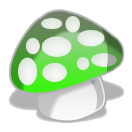